Lippischer Religionslehrerinnentag 2009 
Vortrag von Prof. Dr. Matthias Millard
Muss denn Leben Sünde sein? Versündigung und Entsündigung in biblischer Theologie
Muss denn Leben Sünde sein? Versündigung und Entsündigung in biblischer Theologie
Was haben Sie gelesen / gedacht ?
Leben + Sünde                Liebe ?
Erinnerung an Z. Leander: Kann denn Liebe Sünde sein?
Einstieg des Vortrages:
Sünde in der Werbung  mit Motiven aus der sog. Sündenfallgeschichte
Zwei Hauptteile des Vortrages :
Versündigung					Entsündigung
Was ist Sünde?					Wie wird der Mensch 						        Sünde los?
Drei Vertiefungen:
Urgeschichte
Neues Testament
Anregungen der jüdischen Auslegungsgeschichte für did. Folgerungen
[Speaker Notes: Kann denn Liebe Sünde sein?]
Muss denn Leben Sünde sein? Versündigung und Entsündigung in biblischer Theologie
Überblick über den Vortrag

1. „Sünde“ im Alltag am Beispiel der Werbung
2. Was ist Sünde in der Bibel?
3. Wie wird der Mensch Sünde los?
4. Das Sonderproblem der Urgeschichte
5. Versündigung und Entsündigung im Neuen Testament
6. Anregungen der jüdischen Auslegungsgeschichte für didaktische Folgerungen
[Speaker Notes: Kein Mitschreiben nötig, Präsentation wird zur Verfügung gestellt]
Muss denn Leben Sünde sein? Versündigung und Entsündigung in biblischer Theologie  1. „Sünde“ im Alltag am Beispiel der Werbung
1.„Sünde“ im Alltag am Beispiel der Werbung
Bild in der Werbung für „In der Dunkelheit Edens“ von Jennifer Schreiner: Konnotation der Paradiesgeschichte mit sexueller Attraktivität  http://meinebestenseiten.de/mbs_images/liebesgeschichten-schreiner-logo-311px.jpg
Werbung für Vegetarismus durch die nackte Ariane Sommer.War sich jemand bei der Werbung bewusst, dass die Menschheit in Gen 1-8 tatsächlich als vegetarisch Lebende gedacht ist? http://www.peta.de/img/mdb/PETA_ArianeSommer_Veg1_250.jpg 
Bei der Werbung für ein Brunch-Produkt aus dem Sommer und Herbst 2008 ist die Anspielung auf die Paradiesgeschichte durch die Schlange am Baum deutlich, die etwas zu Essen anbietet. Auch hier erwarten die Konsumenten erstaunlicherweise eine Attraktion:“Mich persönlich konnte Adam nicht verführen. Der junge Mann war einfach nicht scharf genug. Zu mild und sanft fand ich ihn. Da hatte ich mir etwas Feurigeres erwartet.” (Testerin AnjaS911 auf www.dooyoo.de  http://www.adpublica.com/upload/anhang/1003_brunch_adam_eva_4c_klein.jpg(alle Abfragen 5.11.2009)
[Speaker Notes: Konzentration auf Anspielungen auf „Sündenfallgeschichte“ Gen 3]
Muss denn Leben Sünde sein? Versündigung und Entsündigung in biblischer Theologie 1. „Sünde“ im Alltag am Beispiel der Werbung
Fazit: 
Sünde bzw. ein Sündenfall ist 
(ausweislich der Anspielungen auf Gen 3 in der Werbung)
 im alltäglichen Verständnis

nie eindeutig negativ, sondern allenfalls ambivalent bewertet
eine Bezeichnung gesteigerter Attraktivität
eine ausschließlich individuelle Angelegenheit
Muss denn Leben Sünde sein? Versündigung und Entsündigung in biblischer Theologie 2. Was ist Sünde in der Bibel?
2. Was ist Sünde in der Bibel?

Einige Begriffe für Sünde und ihre Herkunft
Beispiel aus einem erzählenden Text, einem Psalm und einem prophetischen Texten
Das biblische System von Reinheit und Unreinheit
Das biblische System von Heiligkeit und Profanität
Sünde wird in den Sühnetexten geklärt
Muss denn Leben Sünde sein? Versündigung und Entsündigung in biblischer Theologie2. Was ist Sünde in der Bibel?
Einige Begriffe für Sünde und ihre Herkunft
Der Sündenbegriff der systematischen Theologie ist durch den LXX- + neutestamentlichen Begriff hamartia geprägt, der sehr viel differenziertere Begriffe in der Hebräischen Bibel (=HB) vereinigt.
Diese Systematisierung entnimmt der Hebräischen Bibel die Unterschei-dung von Tatsünde, der folgenden Schuld und der notwendigen Sühne.
Die hinter dem neutestamentlichen Begriff hamartia stehenden hebräischen Begriffe konnotieren unterschiedliche Aspekte von Sünde, sind aber auch im biblischen Hebräisch nicht immer klar unterschieden.
Das Substantiv päscha bezeichnet vorrangig eine konkrete Tatsünde.  
Die Wurzel awan bedeutet zunächst „verbiegen, beugen, krümmen“. Das davon gebildete Substantiv awon bezeichnet eine konkrete Tatsünde als auch die damit verbundene Schuld.
Die Wurzel chatha bedeutet ursprünglich „ein Ziel verfehlen“. Die davon gebildeten Worte bezeichnen eine Sünde, die damit verbundene Schuld als auch das diese Schuld tilgende Opfer.
Daneben gibt es weitere Verfehlungen, die nicht unter die Begriffe von Sünde fallen.
Muss denn Leben Sünde sein? Versündigung und Entsündigung in biblischer Theologie2. Was ist Sünde in der Bibel?
Beispiele: ein erzählender Text, ein Psalm und ein prophetischer Text 
Die Erscheinung Gottes vor Mose:           Als Gott nach dem Bruch der ersten ein zweites Mal die beiden Steintafeln an Mose übergibt, ruft er selber (!) aus: “Der Herr, der Herr, ein barmherziger und gnädiger Gott, langmütig und von grosser Gnade und Treue, der Gnade bewahrt  Tausenden, der Schuld (awon), Vergehen (päscha) und Sünde (chata´a) vergibt, der aber nicht ungestraft lässt, sondern die Schuld der Vorfahren heimsucht an Söhnen und Enkeln, bis zur dritten und vierten Generation.” (Ex 34,6f.)
	(aus Zürcher Bibel 2007)
Positiv an dieser Bibelübersetzung ist hier: 
Die Texttreue der Übersetzung auch bei schwierigen Texten
Kennzeichnung des Gottesnamens mit Kapitälchen (aber die Übersetzung „ Herr“ ist schwierig) 

Zum Text Ex 34,6f.:
Sünde als individuelles und gruppenbeeinflussendes Prinzip wird vorausgesetzt
Aussage ist die Betonung der Vergebungsbereitschaft und großen Gnade Gottes
Muss denn Leben Sünde sein? Versündigung und Entsündigung in biblischer Theologie 2. Was ist Sünde in der Bibel?
Psalm 19   („ Psalm 19A “)
Gliederung
1 Für den Chormeister. Ein Psalm Davids.
2 Die Himmel erzählen die Herrlichkeit Gottes,und das Firmament verkündet das Werk seiner Hände.
3 Ein Tag sagt es dem anderen,und eine Nacht tut es der anderen kund.
4 ohne Sprache, ohne Worte,mit unhörbarer Stimme.
5 In allen Ländern geht ihr Schall,bis zum Ende der Welt ihr Reden.
   Der Sonne hat er am Himmel ihr Zelt errichtet:
6    Wie ein Bräutigam kommt sie hervor aus ihrer Kammer,läuft freudig wie ein Held die Bahn.
7 An einem Ende des Himmels geht sie aufund läuft bis zum anderen Ende,und nichts bleibt ihrer Glut verborgen.
V. 1	 Überschrift
V. 2-7   die geordnete                 	  Schöpfung
V. 8-11 die vollkommene 	  Weisung
V. 12-15 die Schuld	  des Menschen

Hebräische Poesie kennzeichnet
Stichen werden durch Zeilenwechsel kenntlich
Parallelismus Membrorum wird durch Einrückungen kenntlich
Problem des Psalms ist:
Thematische Geschlossenheit von v.2-7?
Sonderfall Überschrift v.1
Muss denn Leben Sünde sein? Versündigung und Entsündigung in biblischer Theologie 2. Was ist Sünde in der Bibel?
Psalm 19 (Fortsetzung)
Gliederung
8   Die Weisung des Herrn ist vollkommen,  sie gibt neues Leben.
     Das Zeugnis des Herrn ist verlässlich,  es macht die Einfältigen weise.
9   Die Befehle des Herrn sind gerecht,  sie erfreuen das Herz.
     Das Gebot des Herrn ist lauter,  es erleuchtet die Augen.
10 Die Furcht des Herrn ist rein,  sie hat für immer Bestand.
     Die Gesetze des Herrn sind Wahrheit,  allesamt sind sie gerecht.
11 Kostbarer sind sie als Gold,  als viel feines Gold,
     und süßer als Honig,  als Wabenseim.
V. 1	 Überschrift
V. 2-7 die geordnete                 	  Schöpfung
V. 8-11 die vollkommene 	  Weisung
V. 12-15 die Schuld	  des Menschen

Stichworte:
Überleitung v.7 zu v.8-11
Kapitälchen „Herr“: Gottesname
synchron / diachron: auch ein zusammengesetzter Text hat einen Sinn
„spät“ – bitte ohne negative Wertung
Muss denn Leben Sünde sein? Versündigung und Entsündigung in biblischer Theologie2. Was ist Sünde in der Bibel?
Psalm 19 (Fortsetzung)
Gliederung
12 Auch dein Diener lässt sich warnen durch sie,  wer sie hält, hat reichen Lohn.
13 Aber wer kennt alle Verfehlungen?  Sprich mich frei von denen, die mir verborgen sind.
14 Auch vor vermessenen Menschen bewahre deinen Diener,  dass sie nicht über mich herrschen.
     Dann bin ich schuldlos,  und frei von jedem Vergehen.
15 Lass dir die Worte meines Mundes gefallen,  Und das Sinnen meines Herzens gelange zu dir,  Herr, mein Fels und mein Erlöser.


(zitierte Übersetzung: Zürcher Bibel 20007, Zürich 2007)
V. 1	 Überschrift
V. 2-7   die geordnete                 	  Schöpfung
V. 8-11 die vollkommene 	   Weisung
V. 12-15 die Schuld	   des Menschen

Stichworte zur Interpretation:
Gedankenentwicklung des Psalms v.12-15 aus v.1-11
Kollektivschuld und Schuldbewusstsein (v.14)
Text als Anregung einer inneren Bewegung
Beachtung von vorgegebenen Einheiten ergibt: Schuld gegen die Tora als Weltordnung
Muss denn Leben Sünde sein? Versündigung und Entsündigung in biblischer Theologie2. Was ist Sünde in der Bibel?
Beispiel aus einem prophetischen Text
Jesaja lernt, was Sünde ist, beiläufig während einer Vision Gottes im Tempel kennen. Nachdem die Serafim ihr dreimaliges “Heilig” ausgerufen haben, antwortet Jesaja:“Wehe mir, ich bin verloren! Denn ich bin ein Mensch mit unreinen Lippen, und ich wohne in einem Volk mit unreinen Lippen,und meine Augen haben den Herrn der Heerscharen gesehen.” (Jes 6,5)

Was hat der kleine Jesaja vor der Belehrung durch die Serafim (also „in der Schule“) gelernt?
unrein – ein Relationsbegriff : unrein für etwas
rein/unrein wird ein Kategoriebegriff, wenn die Relation dominant wird
[Speaker Notes: Beispiel Gulaschsuppe; Schwein, Delphin (oder Pinguin): Un]
Muss denn Leben Sünde sein? Versündigung und Entsündigung in biblischer Theologie 2. Was ist Sünde in der Bibel?
Serafen sind: - 6-fach geflügelte Wesen - Sie wären als Mischwesen eigentlich unrein - also: „Unreines“ kann heilig sein
In Jes 6 könnten es geflügelte schlangenartige Wesen sein

Die himmlischen Wesen, die Serafim, führen dann einen Reinigungsvorgang durch, indem sie symbolisch glühende Kohlen an die Lippen Jesajas halten. 
Gegenüber Jesaja erklären die Serafim wie Deuteengel diese Entsühnungshandlung: “Sieh, hat das deine Lippen berührt, so verschwindet deine Schuld, und deine Sünde wird gesühnt.” (Jes 6,7)
Muss denn Leben Sünde sein? Versündigung und Entsündigung in biblischer Theologie 2. Was ist Sünde in der Bibel?
Reinheit ist in der Hebräischen Bibel mehr als das Ergebnis von Waschen
Aber:
Waschen kann aber auch zur Reinheit führen
„Badewannen“ sind archäologisch selten belegt
Wasserknappheit im Osten und Sünden des Landes
Also: 
andere Formen der Gewinnung von Reinheit durch wasserlose Reinigung und im übertragenen Sinne

Sonderproblem der Qumrangemeinschaft: Das besondere Achten auf die Reinheit ist ein Merkmal der Gemeinschaft
Muss denn Leben Sünde sein? Versündigung und Entsündigung in biblischer Theologie 2. Was ist Sünde in der Bibel?
Die Unterscheidung von profan und heilig strukturiert….


Ort
Zeit
Personen
	

der  
gesamten
Welt
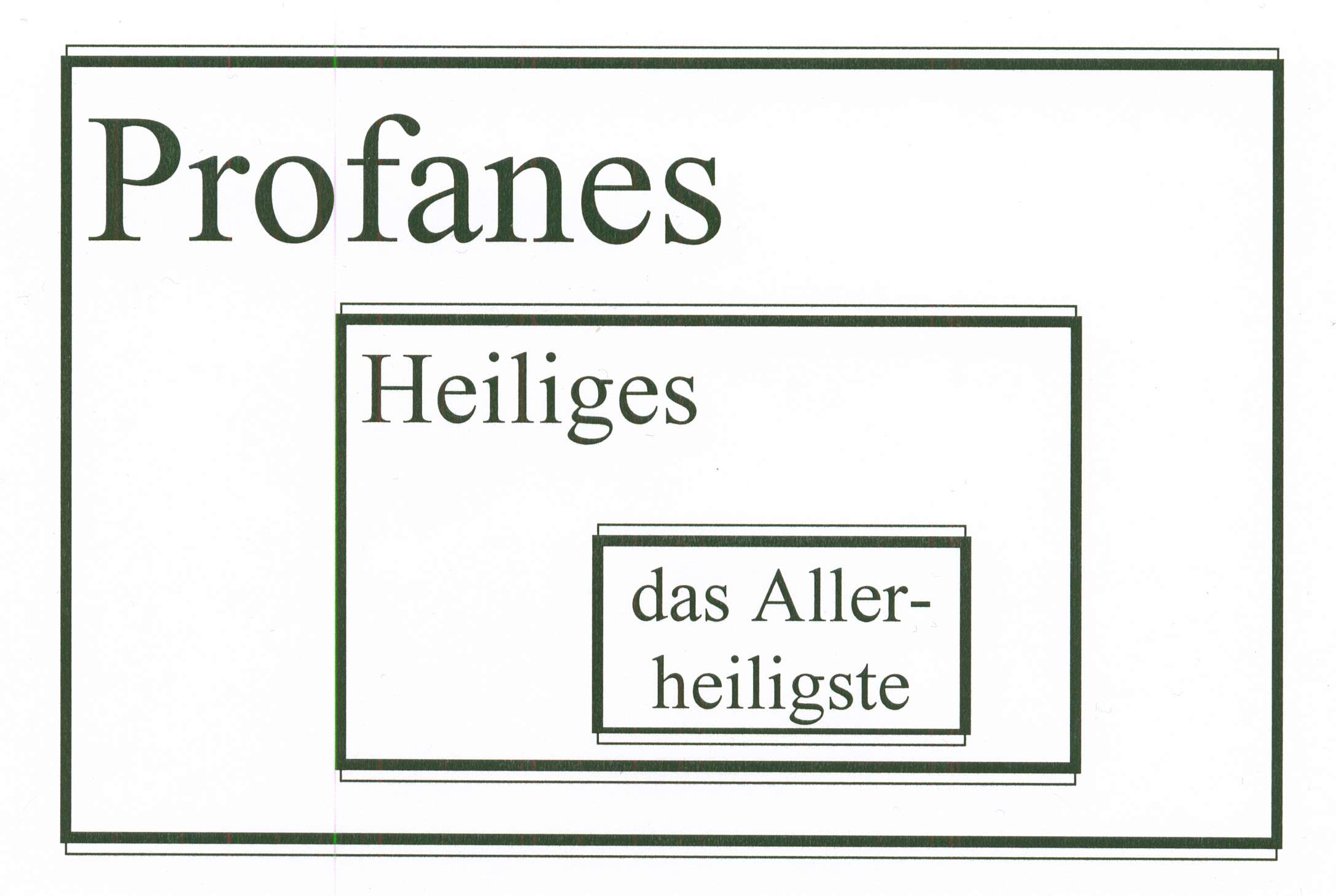 Muss denn Leben Sünde sein? Versündigung und Entsündigung in biblischer Theologie 2. Was ist Sünde in der Bibel?
Das Heilige kann entweiht, aber nicht profanisiert werden
Das Heilige kann entsühnen
Die Sünde kontaminiert aber das Heilige
Deshalb:
Notwendige Reinigung des Heiligen am Großen Versöhnungstag
Muss denn Leben Sünde sein? Versündigung und Entsündigung in biblischer Theologie3. Wie wird der Mensch Sünde los?
3. Wie wird der Mensch Sünde los?

Übersicht:

Allgemeines
Bedeutung und Funktion des Tempels

Psalmen
Exil und nachbiblisches Judentum
Muss denn Leben Sünde sein? Versündigung und Entsündigung in biblischer Theologie3. Wie wird der Mensch Sünde los?
Sühnemittel sind z.B.:
Blut
nichtblutige Opfer als möglicher Ersatz zumindest bei bestimmten Opfern
Altar und Tempel
Doppelritus von Vertreibung und Opferung am Großen Versöhnungstag
Gebet
Vergebung

Trennung der unterschiedlichen Dimensionen von Schuld,die separat beseitigt werden muss, z.B.:
gegenüber Gott
gegenüber dem Mitmenschen
gegenüber Menschengruppe
gegenüber Institutionen
gegenüber der Tora / dem Recht 
gegenüber … (ist offen für Ergänzungen)
Muss denn Leben Sünde sein? Versündigung und Entsündigung in biblischer Theologie3. Wie wird der Mensch Sünde los?
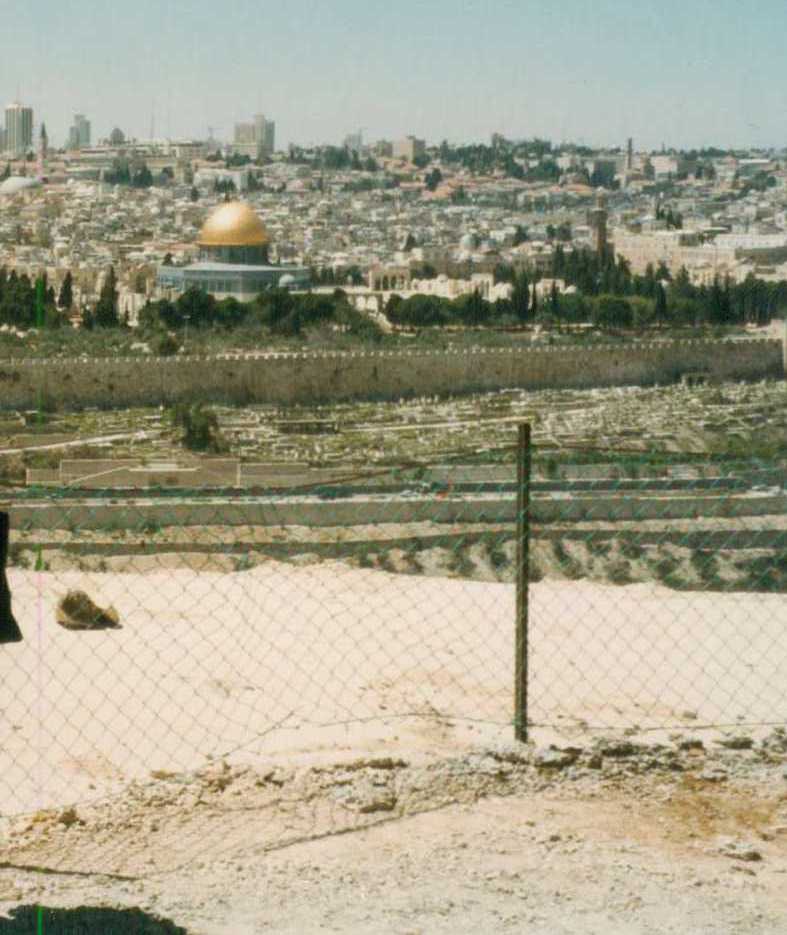 DerTempel-platz heute und damals 

Heute steht auf dem Tempelplatz der Felsendom. Der Felsendom erinnert Muslime zusätzlich an den Ort der Himmelfahrt Mohammeds.
Muss denn Leben Sünde sein? Versündigung und Entsündigung in biblischer Theologie3. Wie wird der Mensch Sünde los?
Biblisch wird der Platz als Ort der Bindung Isaaks  (Gen 22) eingeführt.
David soll ihn dann auf Weisung des Propheten Natan gekauft und dort ein erstes Opfer gemacht haben (2Sam 24,18-25).
Dass erst sein Sohn Salomo als Tempelbauer gilt, gleicht die biblische Geschichtsschreibung dadurch aus, dass David alle Vorbereitungen zum Bau getroffen habe. 
Der Tempel war in biblischer Zeit die zentrale Sühneinstitution. Auch die Polemik gegen den Tempel z.B. im Hebräerbrief (Hebr 10) erkennt dies an.
Die Kritik an den institutionellen, auf Ausbeutung zielende Verhältnissen im Tempel zieht sich durch die Bibel durch (Jer 7,11; Sach 14,21, Jesus Mt 21,12-17p)
Der Tempel hat durch die Wallfahrt eine wichtige soziale Bindungsfunktion (Ex 23,14-19; Jes 56,7; Ps 120-134): Er konstituiert Israel als Gottesgemeinde.
Muss denn Leben Sünde sein? Versündigung und Entsündigung in biblischer Theologie3. Wie wird der Mensch Sünde los?
Die Nähe Gottes als Basis

Ps 99,1: JHWH thront auf Cheruben. Diese geflügelten Wesen  fanden sich auf der Lade (vgl. Kreuzer, Art. Lade JHWHs/Bundeslade, in: www.wibilex.de ). 
  Der Tempel ist damit als ein irdisches Wohnhaus Gottes gedacht. Dass dieses Wohnhaus für Gott zu klein ist, ist Allgemeinwissen (2Sam 7, Jes 6)
  Der Tempel ist damit eine irdische Repräsentanz der himmlischen Wohnung Gottes.
  Diese Zusage der Nähe Gottes ist die eigentliche Basis der Sühne.
Muss denn Leben Sünde sein? Versündigung und Entsündigung in biblischer Theologie3. Wie wird der Mensch Sünde los?
Altäre als Orte des Sühnegeschehens 

Archäologisch gefundene Altäre lassen sich von der Größe her in (größere) Brandopferaltäre und (kleinere) Altäre für vegetabile Opfer unterscheiden.
   Beide Altäre haben an den Ecken Erhöhungen, die sogenannten Hörner. Diesen werden eine besondere Sühnewirkung zugesprochen.
   Brandopferaltäre sind ca. 3x3m breit und 1m hoch
   Wichtig war bei den Brandopferaltären das Sammeln des Blutes der Opfertiere, da dem Blut eine besondere Sühnewirkung zugesprochen wurde.
Muss denn Leben Sünde sein? Versündigung und Entsündigung in biblischer Theologie3. Wie wird der Mensch Sünde los?
Entsündigung in den Psalmen
im Tempel ? Eher nein, da die Psalmen zu Hause gebetet werden
wie im Tempel! Die im Gebet entstehende Nähe zu Gott hat sühnende Wirkung


Exil und nachbiblisches Judentum
wie im Tempel (siehe oben, hier notwendig, da der Tempel zerstört ist)
Ersatz für den Tempel
Gedenken an Tempelzerstörung (das ist das eigentlich neue Element, findet sich bis heute im täglichen jüdischen Gebet)
Muss denn Leben Sünde sein? Versündigung und Entsündigung in biblischer Theologie4. Das Sonderproblem der Urgeschichte
4. Das Sonderproblem der Urgeschichte
Probleme zu bekannter und in der Auslegung festgelegter Geschichten
alte und neue Ansätze der Diachronie in Genesis und Pentateuch
eine kontextuelle und synchrone Betrachtung des Textes (oder: Bitte einfach lesen!)
Muss denn Leben Sünde sein? Versündigung und Entsündigung in biblischer Theologie4. Das Sonderproblem der Urgeschichte
Die Urgeschichte (Gen 1-11) in der üblichen diachronen Aufteilung	
				          priesterlicher  Text	nichtpriesterlicher Text	
(1.) Schöpfungsbericht		1,1-2,4a		
(2.) Schöpfungserzählung				2,4b-25	
Vertreibung aus dem Paradies			3	
Kain, Abel und Lamech				4	
Genealogie von Adam bis Noah	5*		
Engelehen					6,1-4	
Noah				6-8*		6-8*	
Weisung nach der Sintflut		9,1-17		
Erzählung von den Noahsöhnen			9,18ff.*	
Völkertafel			10*		10*	
Stadt- und Turmbauerzählung			11,1-9	
Genealogie von Sem bis Terach	11,10-32*
Muss denn Leben Sünde sein? Versündigung und Entsündigung in biblischer Theologie4. Das Sonderproblem der Urgeschichte
Diachrones und synchrones Ergebnis: Gen 2 ist (in seiner gegenwärtigen Form und Plazierung) nicht nur Gegentext, sondern auch Fortsetzung von Gen 1(Gen 2 gilt als später überarbeiteter Text, insofern ist er jünger!)
Gen 3 als Fortsetzung der doppelten Schöpfungsgeschichte
Kontinuität der weiteren Urgeschichte (Gen 1-11)z.B. mit den Themen Segen/Fluch und Kulturgewinn
Genesis insgesamt als vorgeschaltete Quasi-Urgeschichte: 
Israel existiert noch nicht bzw. als Familie, erst ab dem Buch Exodus als Volk
andere Völker und ihr Verhältnis zum nachmaligen Israel
Erzählende exemplarische elementare Tora (Weisung)
Muss denn Leben Sünde sein? Versündigung und Entsündigung in biblischer Theologie4. Das Sonderproblem der Urgeschichte
Zur sogenannten Sündenfallgeschichte Gen 3
Allgemein: Zum Problem textexterner Überschriften
Speziell: „Sünde“  kommt in Gen 3 nicht vor

Der erste Mord Gen 4 als Sündenfallgeschichte
Warnung Gottes an Kain Gen 4,7: “Ist es nicht so: Wenn du gut handelst, kannst du frei aufblicken. Wenn du aber nicht gut handelst, lauert die Sünde (päscha) an der Tür, und nach dir steht ihr Begier, du aber sollst Herr werden über sie.” 
Vgl. Gen 4,13: Kain bittet um Minderung der awon (Schuld/Strafe)
Fortsetzung in Gen 4 durch Massenmord Lamechs: Folge von Sünde
Muss denn Leben Sünde sein? Versündigung und Entsündigung in biblischer Theologie4. Das Sonderproblem der Urgeschichte
Parallelen zwischen Gen 3 und 4: Sünde wird personifiziert

Folgerungen für das Verständnis von Gen 3: 
Ist das Entdecken der Erkenntnis des Guten und Bösen selbst Sünde oder nur eine notwendige Entwicklung ?
Ist eine Frau oder ein Mann erster Sünder?
Möglichkeit der positiven Wertung von Diskussion, Scham und Kleidung, sowie auch von Arbeit und Schmerz

Fazit
Textverlauf als abschüssige Ebene – Gen 3 ermöglicht Sünde
erst das tatsächliche Verbrechen eines Mordes ist Sünde
Muss denn Leben Sünde sein? Versündigung und Entsündigung in biblischer Theologie5. Versündigung und Entsündigung im Neuen Testament
5. Versündigung und Entsündigung im Neuen Testament
Grundlegend für das NT ist die Vereinigung der verschiedenen hebräischen Begriffe in einem griechischen Begriff hamartia . Dadurch entsteht „Sünde“.

Das NT lebt in den Vorstellungen der Hebräischen Bibel und setzt sie fort:
Beibehaltung der Höherbewertung der Vergebungsbereitschaft Gottes
Jesus illustriert mit Zeichenhandlungen (Tischgemeinschaft Mk 2,15-17)die Vergebungsbereitschaft Gottes (vgl. Gleichnisse, z.B. Lk 15,7.10.32)
Beibehaltung der Verknüpfung von Schuld gegenüber Gott und Schuld gegenüber dem Mitmenschen im Vaterunser (Mt 6,12; 11,4)
frühe Deutung des Todes Jesu als Sühne (Urbekenntnis 1Kor 15,3),analog zur Sühnewirkung des Deckels der Lade (Röm 3,25; Hebr 9,1ff.)
Theologische Vertiefungen, z.B.: Die Sünde ist universal (Röm 8,22)
Da der Glauben gegen Sünde hilft, kann Unglauben als Sünde verstanden werden (Joh 9,41; 15,22.24)
Muss denn Leben Sünde sein? Versündigung und Entsündigung in biblischer Theologie5. Versündigung und Entsündigung im Neuen Testament
Exemplarischer Einzeltext: Apostelgeschichte

Taufe in der nachösterlichen Gemeinde zur Sündenvergebung (Apg 2,38; 1Kor 1,14-16) 
grundsätzliche Aufnahme von Reinheits- und Heiligkeitsvorstellungen,aber Begrenzung der Aufnahme des Rechtes: 
Petrusvision  Apg 10,9-16: Petrus isst unreine Tiere
Aposteldekret Apg 15,29: Urgemeinde fordert von bekehrten Nichtjuden nur die Einhaltung von Elementargeboten (kein Essen von Opferfleisch, Blut und Ersticktem sowie keine Unzucht). Gründe:  - Todesstrafe für Nichtjuden in Lev 17f. ,                - Regelung des Kontaktes zwischen Juden und Nichtjuden
Muss denn Leben Sünde sein? Versündigung und Entsündigung in biblischer Theologie5. Versündigung und Entsündigung im Neuen Testament
Fragen:
Wird die Frage nach „Sünde“ christlicherseits nicht zu oft zu abstrakt geantwortet (Trennung von Gott)?
Sind hier nicht jüdisch wie auch innerchristlich konkretere Traditionen heranziehbar?




Aus dem Migdal Oz (mittelalterlicher jüdische Kommentar zur Tora):   Eine kluge Frage ist die Hälfte der Antwort / Hilfe /Rettung.
Muss denn Leben Sünde sein? Versündigung und Entsündigung in biblischer Theologie6. Anregungen der jüdischen Auslegungsgeschichte für didaktische Folgerungen
6. Anregungen der jüdischen Auslegungsgeschichte  für didaktische Folgerungen
Die jüdische Erziehung stellt zuerst eine positive Beziehung zu Gott her: im häuslichen Erleben der Gottesbeziehung, z.B. in der Pesachliturgie, im täglichen Gebet und dem alltäglichen Halten der Tora z.B. bei den Speiseregeln. Frage: Müssen heutige Kinder für ein Thema wie Sünde hinreichend religiös             sozialisiert sein?
Nach rabbinischer Auffassung beginnt die Lektüre der Tora mit dem Buch Leviticus (d.h. den Opfer- und Reinheitstexten) und nicht mit der Genesis (z.B. der Schöpfungs- und Paradiesgeschichte):  Anfang bei der Entsündigung. Frage: Entspricht dem christlich ein Zugang von der Schuldvergebung her?Frage: Ist Gen 3-4 zu schwierig für die Grundschule? 
Die Tora wird immer ganz gelesen. Frage: Wie kann Schule den Bildungsauftrag der Übermittlung von schwierigen              Standardtexten biblischer Bildung leisten?
Die heutige Auslegungsgeschichte behandelt Gen 3 sehr variabel.Frage: Bieten Themen wie das der Scham auch einen besseren Zugang zu Gen 3?
Muss denn Leben Sünde sein? Versündigung und Entsündigung in biblischer Theologie
Literatur in Auswahl – Empfehlungen zum Weiterlesen
Klaus Bieberstein/Lukas Bormann, Art. Sünde, in: Sozialgeschichtliches Wörterbuch zur Bibel (=SWzB), Gütersloh 2009, 570-573
Framk Crüsemann, Was ist und wonach fragt die erste Frage der Bibel?. Oder: Das Thema Scham als „Schlüssel zur Paradiesgeschichte“, in: FS Jürgen Ebach, 2010
Christian Eberhard, Art. Sühne (AT), www.wibilex.de , 2007
Klaus Koenen, Art Eschatologie, www.wibilex.de, 2007 , 2007 (dort Punkt 3.2.6+7)
Siegfried Kreuzer, Art. Lade JHWHs/Bundeslade, www.wibilex.de , 2007 
Matthias Millard, Art Psalter, www.wibilex.de , 2008 (auch auf: http://www.reformiert-info.de/2068-0-8-3.html )
Matthias Millard/Gerd Theissen, Art. Auslösen/Erlösen, in: SWzB, Gütersloh 2009, 29-34
Matthias Millard/Gerd Theissen, Art. Versöhnung, in: SWzB, Gütersloh 2009, 610-613
Wolfgang Zwickel, Der salomonische Tempel, Mainz 1999 (mit Bildern und Rekonstruktionszeichnungen)

Einige aktuelle Bibelübersetzungen
Zürcher Bibel 2007, Zürich 2007 
Bibel in gerechter Sprache, Gütersloh 4., überarbeitete Auflage Herbst 2010 (dann im Kleinformat!)

Erzählbibel aus dem Projekt „Bibel in gerechter Sprache“
Diana Klöpper/Kerstin Schiffner, Gütersloher Erzählbibel, Gütersloh 2004
Lippischer Religionslehrerinnentag 2009 
Vortrag von Prof. Dr. Matthias Millard
Muss denn Leben Sünde sein? Versündigung und Entsündigung in biblischer Theologie